The Science Behind Cleaner Air
Monitoring Particulate Air Pollution
Many developing countries do not have air monitoring sensors, so it is difficult to estimate the amount of pollution 
Particle pollution is one-tenth the diameter of a human hair (PM2.5 = 2.5 micrometers or less in diameter)
Suspected of contributing to millions of premature deaths around the world each year
Health Impacts
Fine particulate matter can enter the lungs and then the bloodstream
Causes asthma, cardiovascular disease, bronchitis
The American Heart Association estimates that PM2.5 contributes to 60,000 deaths a year in the U.S.
Satellites Offer a Global Perspective
Problem: most satellite instruments cannot tell the difference between particles that are close to the ground and those high in the atmosphere
Canadian researchers Donkelaar & Martin used data from two NASA satellite instruments and a computer modeling program to develop a new map
NASA’s Scientific Instruments
Multi-angle Imaging Spectroradiometer (MISR)
Photo Credit: NASA/CalTech/JPL
NASA’s Scientific Instruments
Moderate Resolution Imaging Spectroradiometer (MODIS)
Photo Credit: NASA/GSFC
The New Map
Provides an estimate of PM2.5 pollution over developing countries, something that has been hard to do in the past
When compared with maps of population density, the new map suggests that more than 80% of the world’s population breathes air that exceeds the World Health Organization’s limits on air particulates
Global Satellite-Derived Map of Particulates Over 2001-2006
Credit: Dalhousie University, Aaron van Donkelaar
Where do you see the highest concentrations of PM2.5?
Saudi Arabia (Middle East)
Niger, Chad, Mali, Western Sahara (Africa)
Eastern China
Northern India
Why are particulate emissions higher in these areas?
Hint #1: particulates come from both natural and man-made sources
Hint #2: particulates come from coal-fired power plants and factories
Hint #3: particulates come from vehicle exhaust
Hint #4: particulates come from burning of fields
Hint #5: wind blows dust from roads anddeserts into the air
What’s going on in North America?
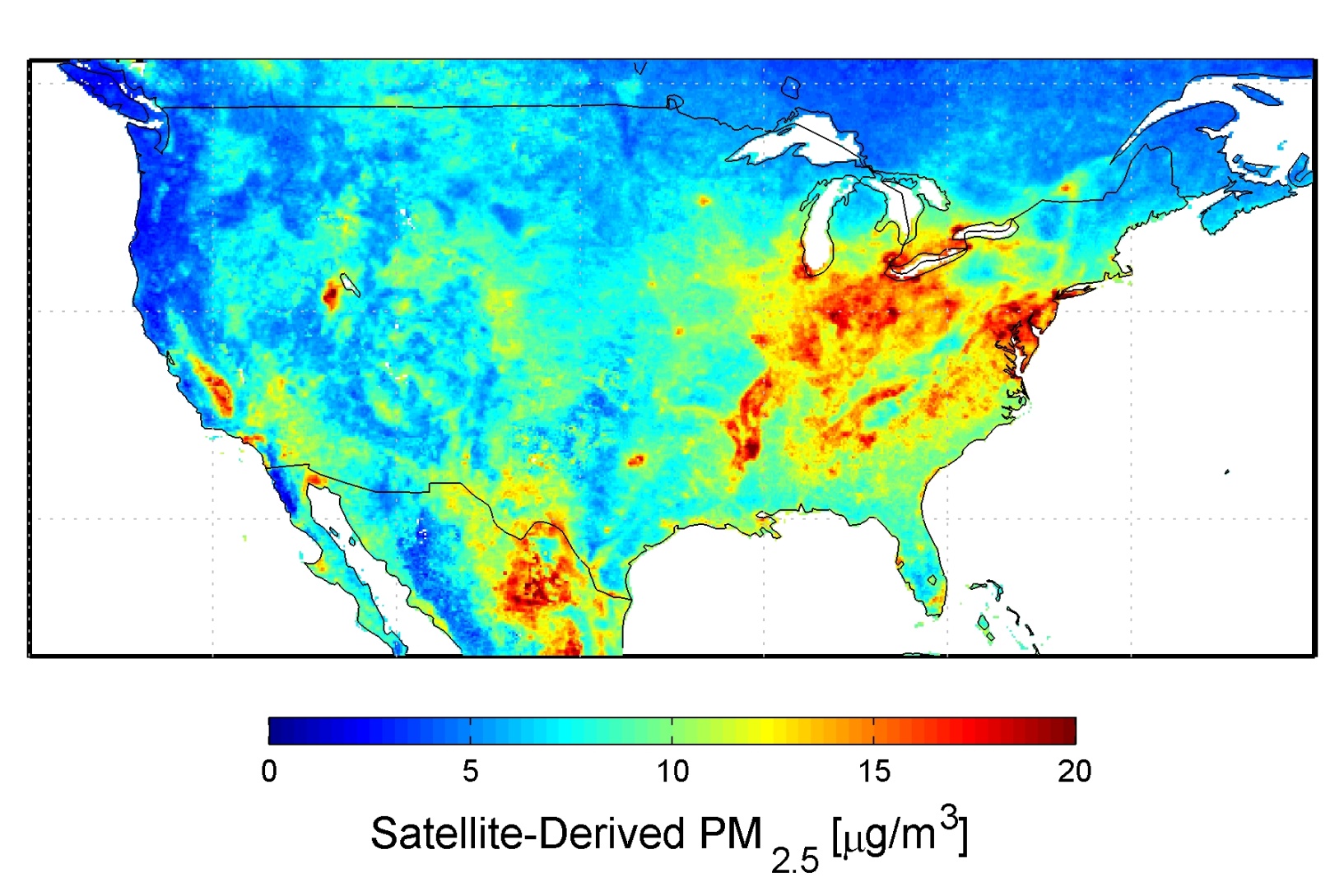 Resources
“New Map Offers a Global View of Health-Sapping Air Pollution,” Adam Volland, Sept. 22, 2010, NASA’s Earth Science News Teamhttp://www.nasa.gov/topics/earth/features/health-sapping.html